MVIN: Learning Multiview Items for Recommendation
SIGIR 2020
汇报人：高钰澜
时间：2021年4月18日
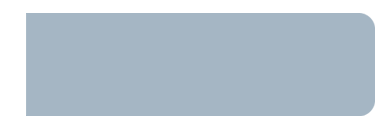 1.Background
DIRECTORY
目录
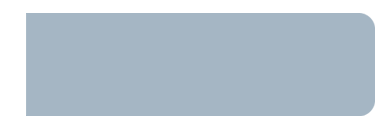 2.Model
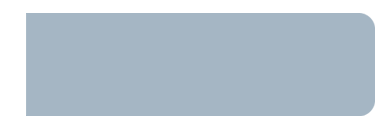 3.Experiment
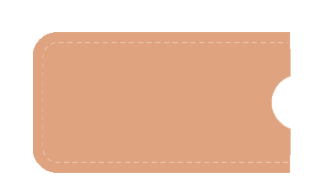 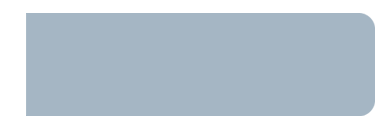 NO.1
Background
Background
knowledge graphs(KGs) :  mitigate the cold start and sparsity issues.

However, utilizing a graph neural network (GNN) to capture information in KG and further apply in RS is unable to see each item’s properties from multiple perspectives. 

 
multi-view item network (MVIN), a GNN-based recommendation model which provides superior recommendations by describing items from a unique mixed view from user and entity angles.
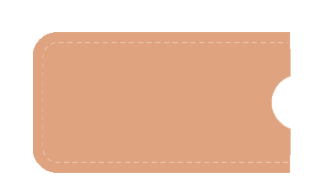 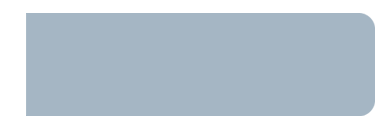 NO.2
Model
Model
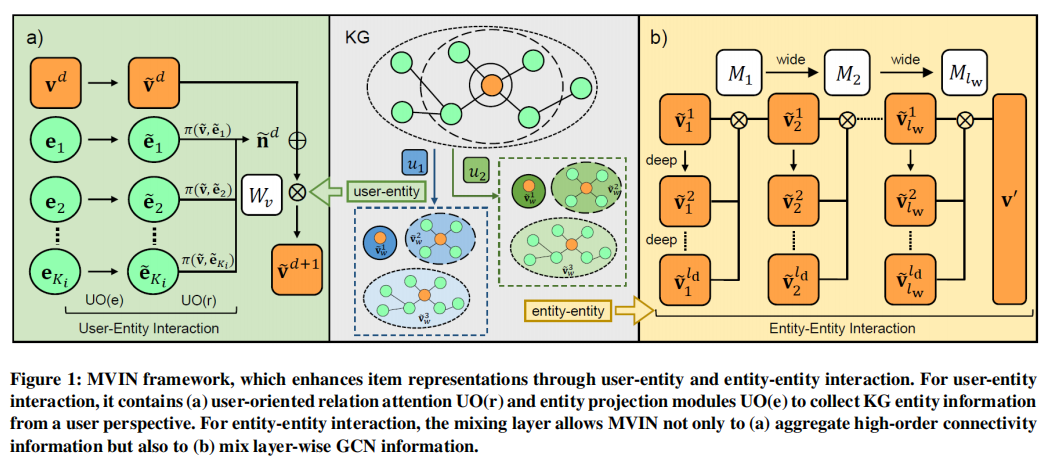 User-Entity Interaction

(1) User-Oriented Relation Attention
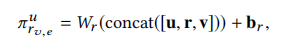 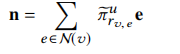 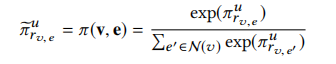 (2) User-Oriented Entity Projection
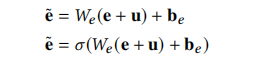 User-Entity Interaction

(3) KG-Enhanced User Representation.
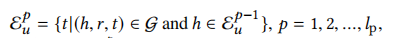 preference set：
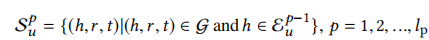 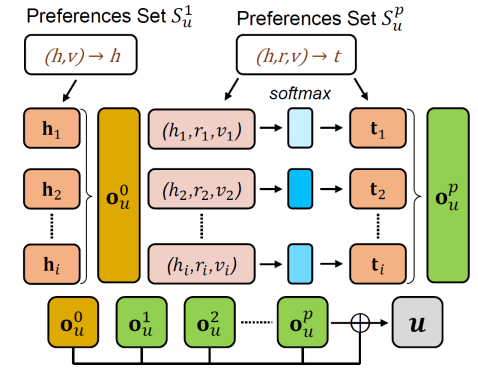 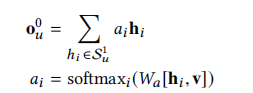 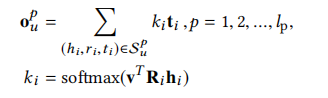 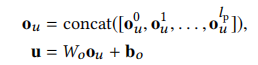 Entity-Entity Interaction
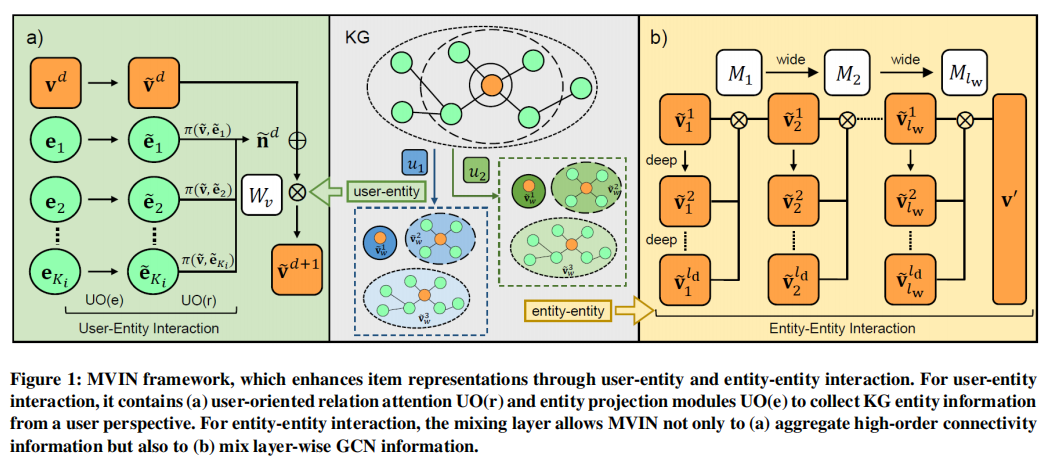 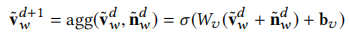 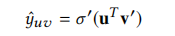 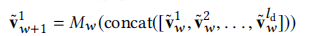 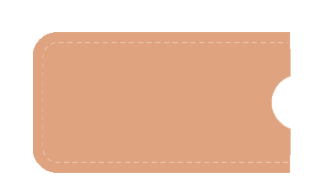 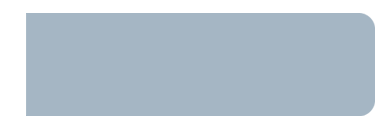 NO.3
Experiments
Experiments
Datasets：MovieLens-1M, LFM-1b 2015 and Amazon-book
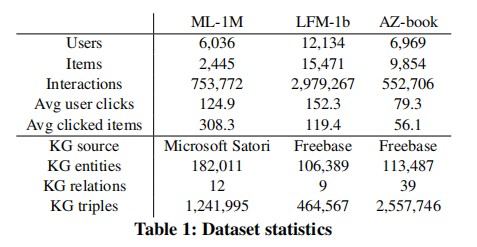 Experimental Results
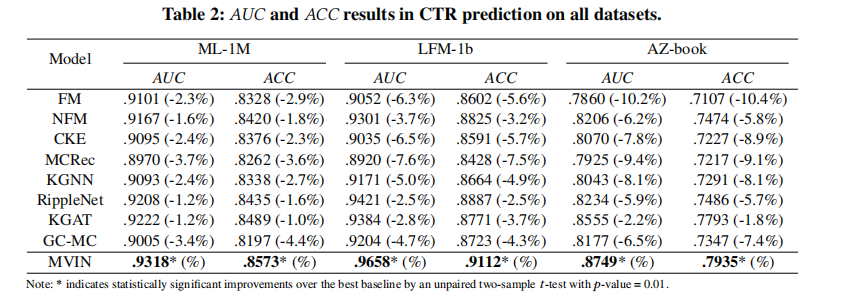 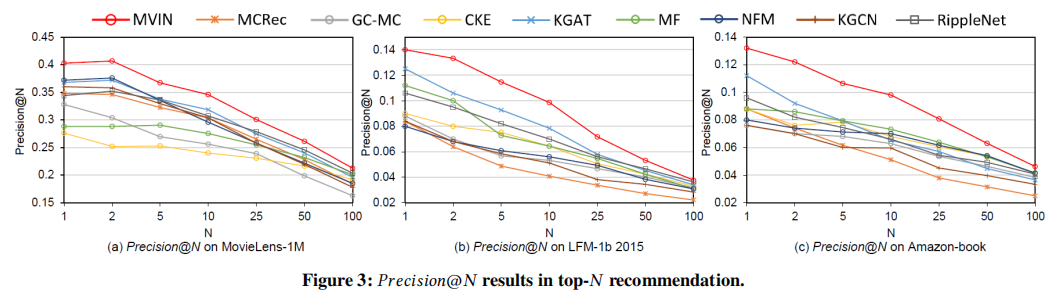 Ablation study
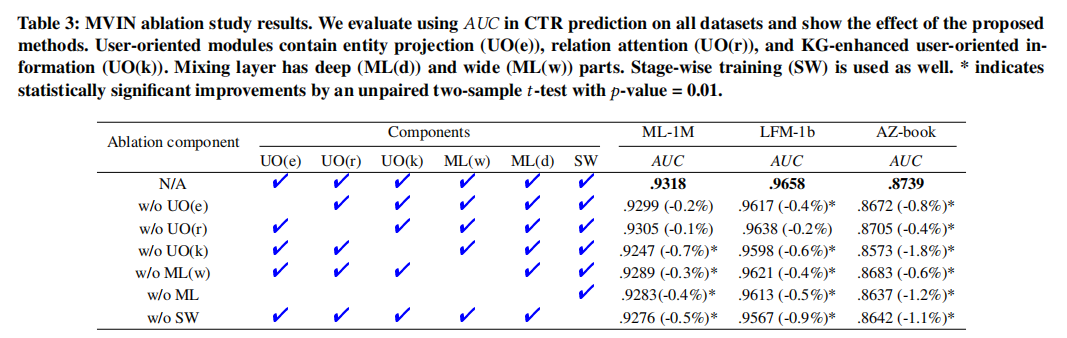 a case study to understand the effect of KG-enhanced user-oriented information incorporated with user-entity interaction.
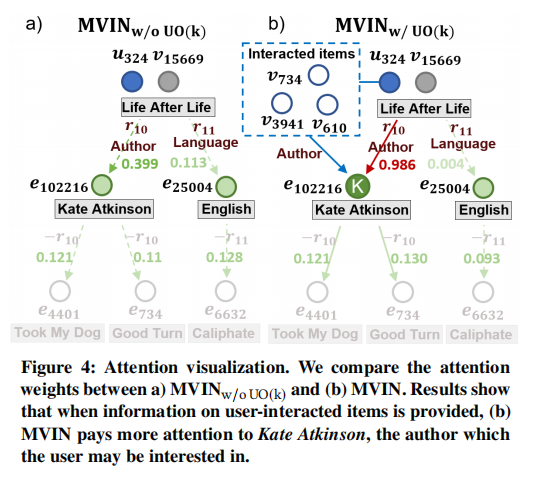 Figure 5 shows that ML(w) （wide part） is effective in heterogeneous graphs.
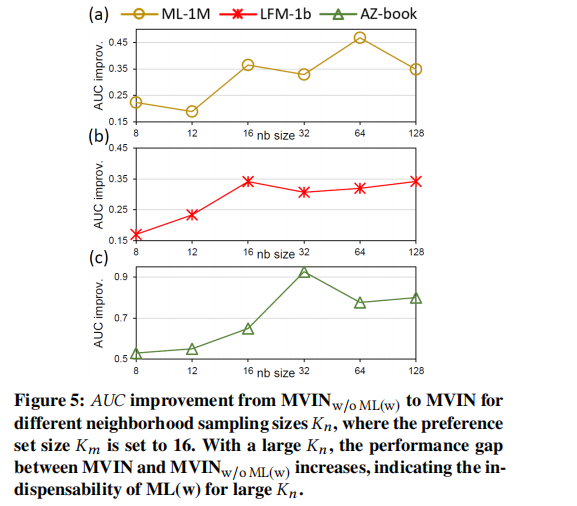 Preference set sample size Km
Neighborhood entity sample size Kn
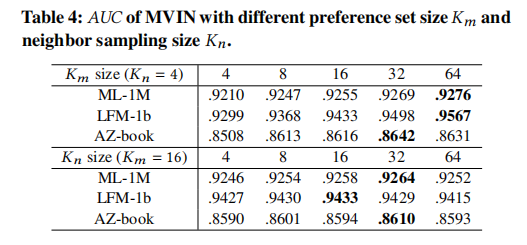 Number of preference hops lp
Number of wide hops lw and deep hops ld
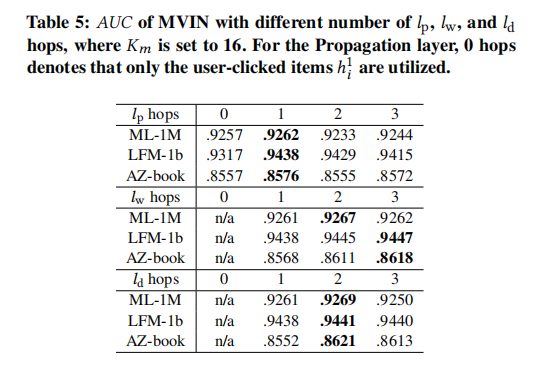 Dimension of embedding size s
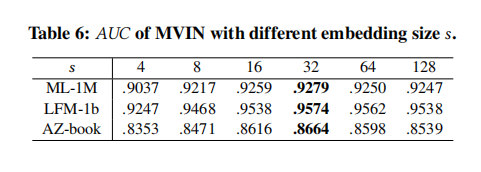 Thanks for watching
汇报人：高钰澜
时间：2021年4月18日